Elektroniczna Platforma Gromadzenia, Analizy i Udostępniania zasobów cyfrowych o Zdarzeniach Medycznych (P1) – faza 2
Wnioskodawca: Minister Zdrowia
Beneficjent: Centrum e-Zdrowia 
Partnerzy: nie dotyczy
OKRES REALIZACJI PROJEKTU
CEL PROJEKTU
Głównym celem projektu „Elektroniczna Platforma Gromadzenia, Analizy i Udostępniania zasobów cyfrowych o Zdarzeniach Medycznych (P1)”, była budowa elektronicznej platformy usług publicznych w zakresie ochrony zdrowia umożliwiającej organom administracji publicznej i obywatelom gromadzenie, analizę, wytwarzanie (AUiA) i udostępnianie zasobów cyfrowych                                     o zdarzeniach medycznych, w zakresie zgodnym z ustawy z dnia 28 kwietnia 2011 r. o systemie informacji w ochronie zdrowia.
Źródło finansowania: Budżet środków europejskich (POPC, OP2) – 84,63% BŚE
			  Budżet Państwa, poz. 46 - Zdrowie – 15,37%
KOSZT REALIZACJI PROJEKTU
PRODUKTY PROJEKTU
* poprzez wskazanie daty na czerwiec 2022 roku należy rozumieć oddany do użytku w pełni  produkcyjny system  P1, co oznacza, iż poszczególne moduły                                ww. podsystemów były udostępniane przyrostowo wraz z zakończeniem poszczególnych etapów przewidzianych w ramach realizacji fazy 2 projektu P1.
PRODUKTY PROJEKTU
* poprzez wskazanie daty na czerwiec 2022 roku należy rozumieć oddany do użytku w pełni  produkcyjny system  P1, co oznacza, iż poszczególne moduły                                ww. podsystemów były udostępniane przyrostowo wraz z zakończeniem poszczególnych etapów przewidzianych w ramach realizacji fazy 2 projektu P1.
PRODUKTY PROJEKTU – wdrożone e-usługi
PRODUKTY PROJEKTU – interoperacyjność (widok kooperacji aplikacji)
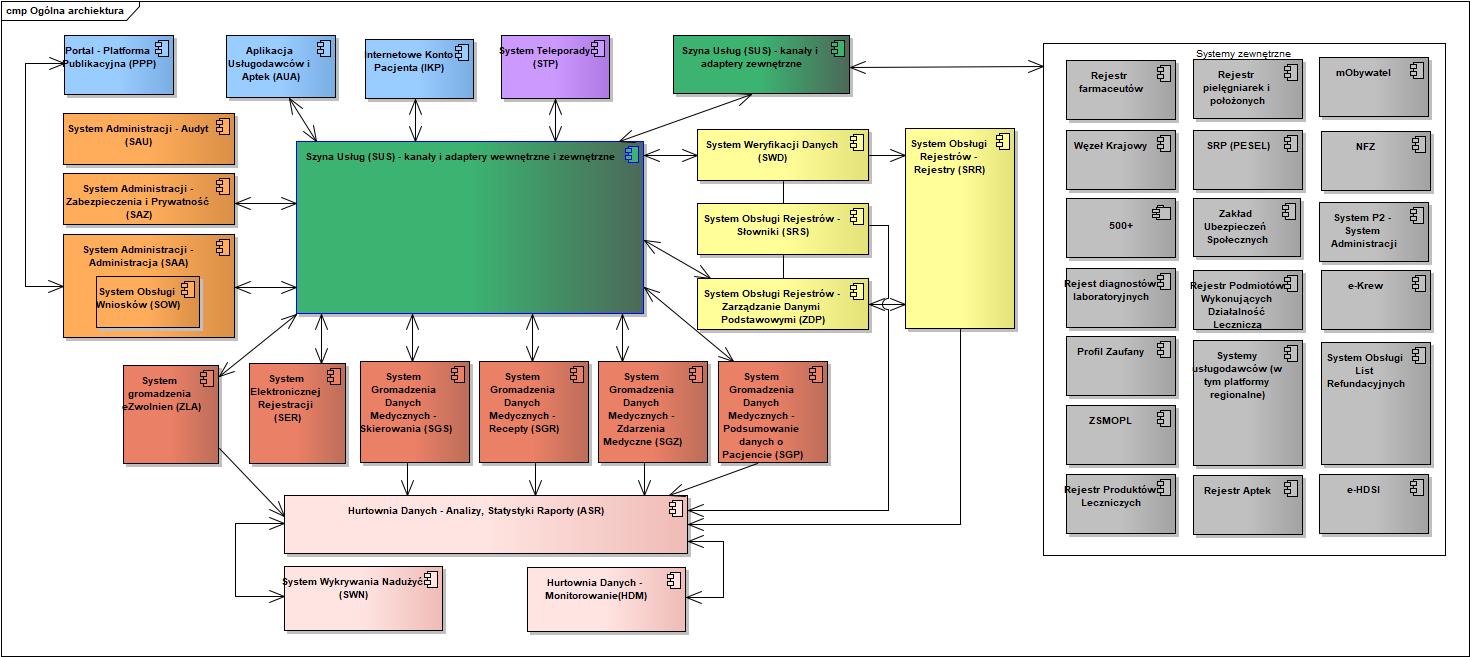 WSKAŹNIKI EFEKTYWNOŚCI PROJEKTU
WSKAŹNIKI EFEKTYWNOŚCI PROJEKTU
REALIZACJA ZALECEŃ KRMC
TRWAŁOŚĆ PROJEKTU
Okres trwałości:  5 lat 
Źródło finansowania utrzymania produktów projektu: Budżet Państwa, pozycja 46 – Zdrowie
Najważniejsze ryzyka:
Dziękuję za uwagę